Machine Learning / Deep Learning
Deep Recon
	Data / Features to Images
Image Analysis
	Images to Images / Features
Radiomics
	Images to Signature / Diagnosis
Deep Imaging
	Whole Workflow
Rawdiomics
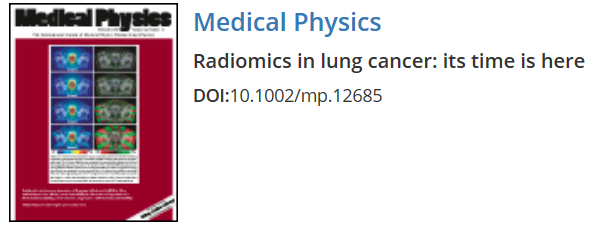 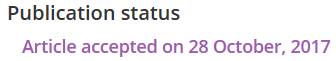 Analytic Recon
Statistical Model
Past
Normal Dataset
Crafted Features
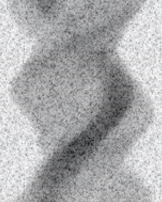 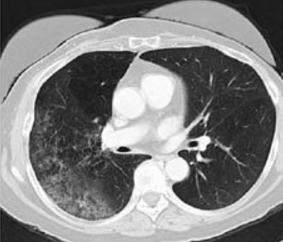 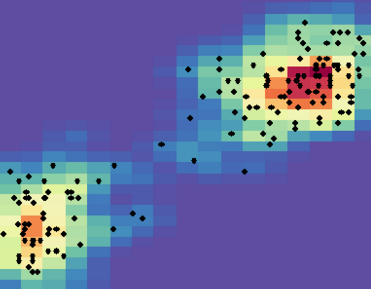 Iterative Recon
Trained Network
Present
Low-dose Dataset
CNN-based Features
Future
FBP Network
Improvement Network
Recon Image
ROI Segmentation
Deep Features
Final Diagnosis
Low-dose Dataset
Deep Radiomics
Deep Recon
Rawdiomics
Rediomics
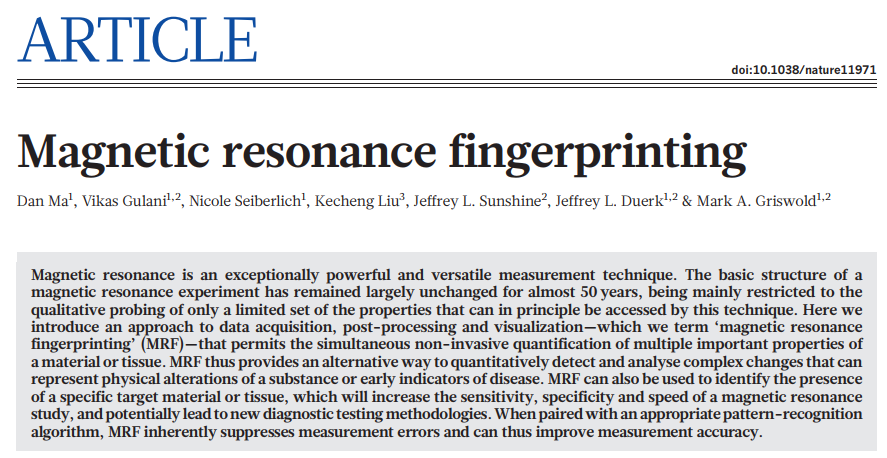 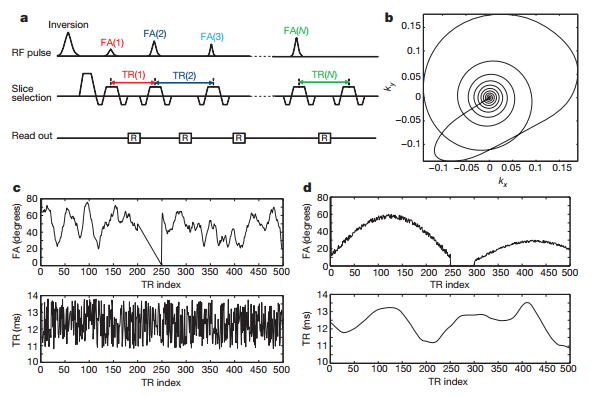 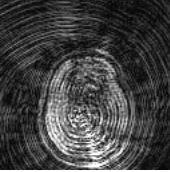 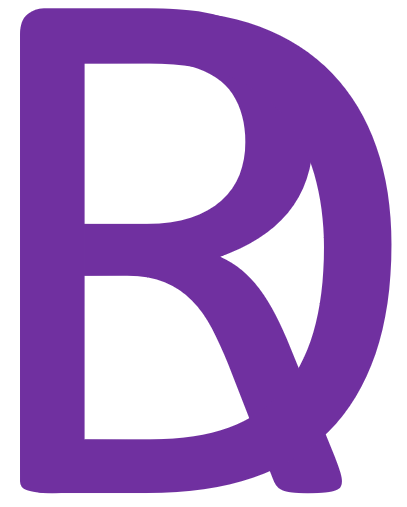 = Reading &
   Diagnosis
Qualtrics
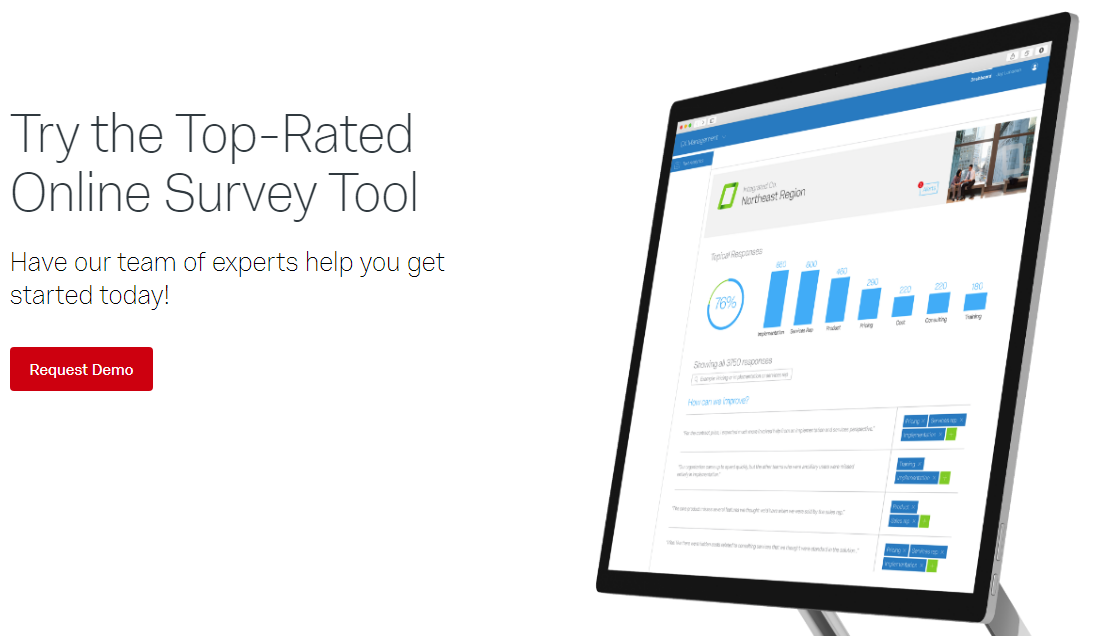 Please email us if you have any questions that you want to survey within a week!
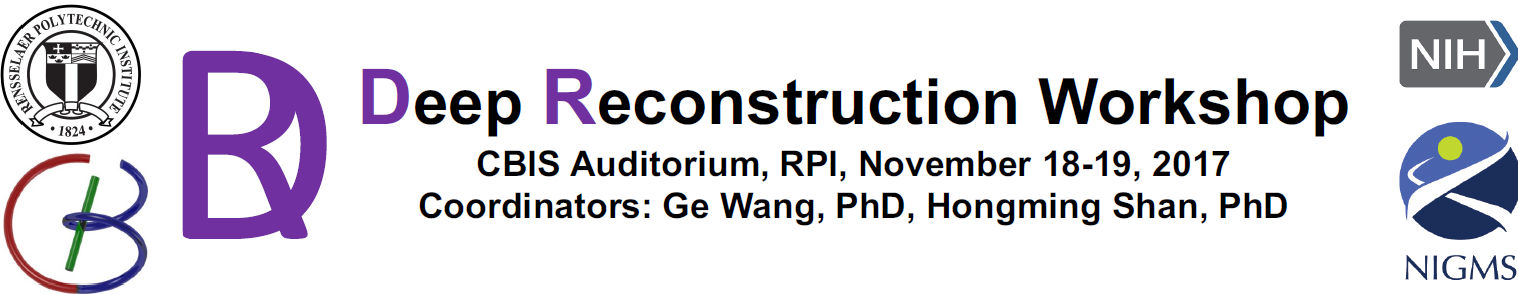 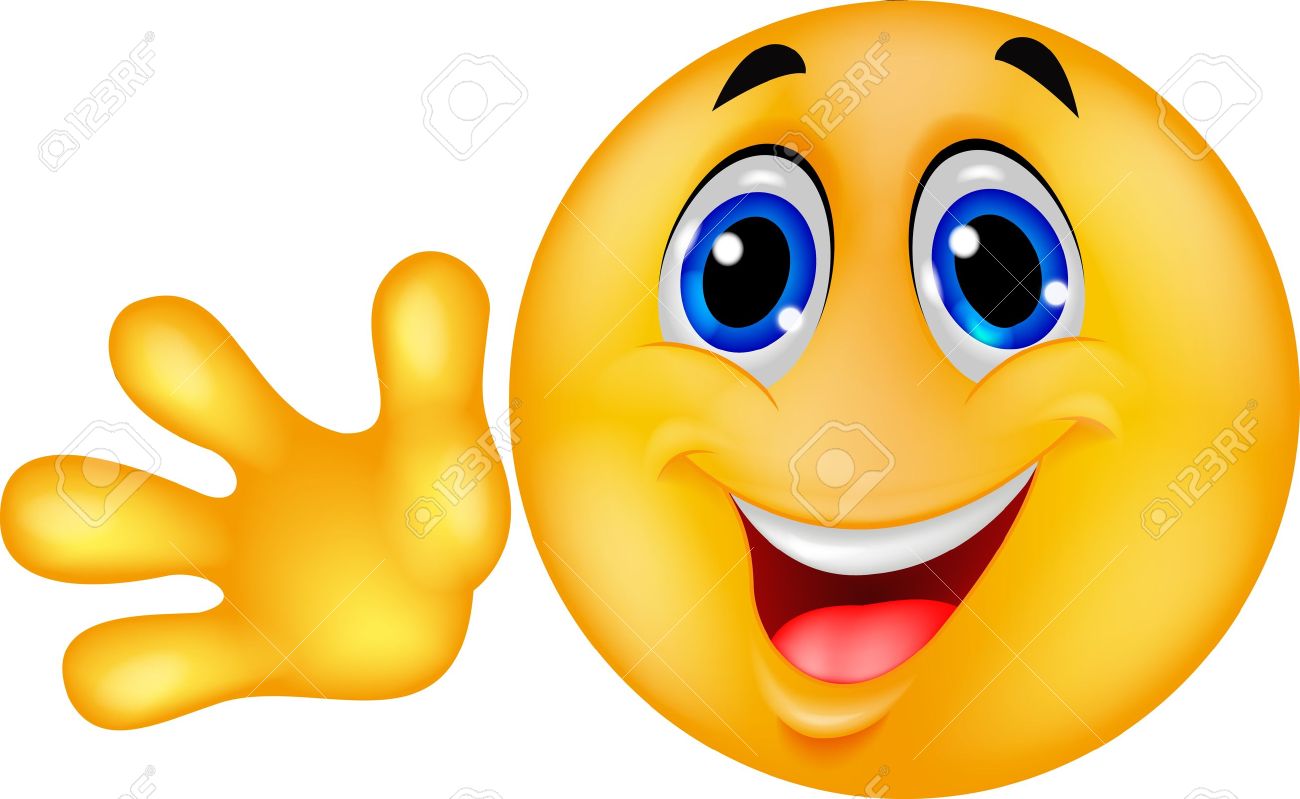 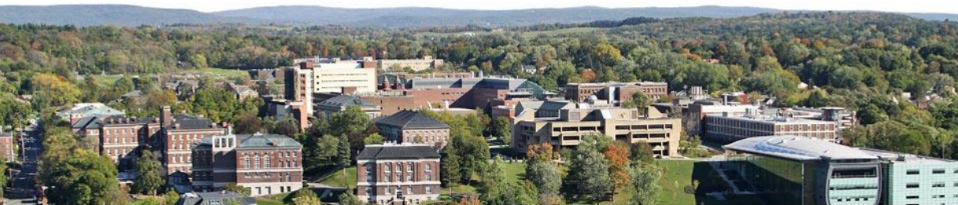